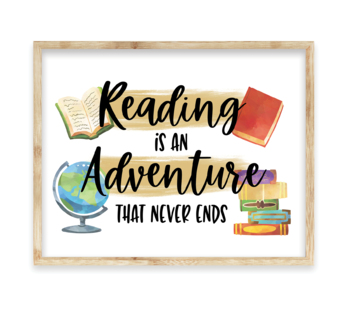 Captains’ contest
What did Guppy offer to buy Tony Jobling?
Lunch
What 2 things does the Doctor always take with him?
Sonic screwdriver, psychic paper
Who gives a letter for Romeo to whom?
Friar Laurence to Friar John
Why did students write excuse notes?
Students wrote excuse notes because they didn’t want their parents to know they hadn’t been to school
Where did Jane Austen live when she was twenty years old?
She lived in the small country village
Which two people did Tulkinghorn invite to dinner?
Mr Snagsby and Mr Bucket
What does TARDIS look like?
A British police box
Why does Romeo break into the vault?
He wants to die by Juliet
Why did the inspector like Mr. McCourt’s idea?
The inspector liked Mr. McCourt’s idea because it got the students writing
What was Jane Austen’s dream?
To be a writer
Who was wearing a dark coat in Tulkinghorn’s office?
Miss Hortense
What is Clara’s usual job?
She is a teacher
Why does Juliet kiss Romeo’s mouth?
Because it can still have some poison on it
Why was Kevin Dunne a difficult student?
Kevin Dunne was a difficult student because his teachers didn’t understand him
Why isn’t Eliza with her husband?
He was killed in France
Where did Esther find Jo?
At Jenny’s house
What and where does Rigsy paint?
Graffiti in Bristol
Does Friar Laurence make medicine and poison out of plants?
Yes
Why are teachers tired after Open School Day?
Teachers are tired after Open School Day because all the parents want to talk to them
Why do Cassandra and Robert have to wait to get married?
Because Robert must first go to the West Indies
What was the first thing Esther saw when she could see again?
A small flame from a lamp
Does Clara live in London?
Yes
Does Romeo want to get married to Juliet on Friday?
No, he wants to get married that afternoon
Andrew: 1) hated all the teachers2) loved Mr.  McCourt3) was June’s son
3) was June’s son
Where is Judge Langlois sending Tom to?
To Tom’s other relatives in Hampshire
George was in custody for the ………………
….…murder of Mr Tulkinghorn
Are faces painted on the underpass walls?
No, backs
Who says this?‘When people run too fast they fall over.’
the Friar
Who was Alberta Small?
Mr MacCourt’s wife
Why did Jane pick up her pen and bottle of ink?
……. because she didn’t want to forget an idea for her story
What did wise men say about Court of Chancery?
Whatever harm is done to you, do not think of coming here!
What did last Lord of Chancellor say about the decision of Jarndyce and Jarndyce?
… when potatoes rained from the sky
How old was Mr Richard Carstone at the beginning of the story?
He was 19 y.o.
Where did Mrs Jellyby work to help poor people?
In Borrioboola Gha
What was Lady Dedlock surname before marriage?
Barbary
What is the address of  the favourite place of Mr McCourt?
Fourty-second Street Library in New York
Why did Mr McCourt think that Rachel Blaustein couldn’t write poems?
Mr McCourt thought that Rachel Blaustein couldn’t write poems because her life was perfect and she had nothing to write about
What clothes did Bob always wear?
A white shirt open at the neck, a grey jacket, short pants, thick grey socks, yellow builders’ boots
What is the name of the book that Bob should read to pass a big test?
Gilgamesh
What colour was Tom Lefroy’s coat when he came to the Austins for the first time?
Green
What was Tom Lefroy’s relatives doing when he lost in the forrest?
They were hunting
How many times did Jane and Tom dance?
3 times
What happened with Tom Lefroy after the breakup with Jane Austin?
He married a rich woman, became a lawer, sat in a parliament, became Ireland’s most important judge
What happened with Jane Austin after the breakup with Tom Lefroy?
She wrote 6 books, never married, died at the age of 41
How many cm is the TARDIS?
15 cm
What name does Clara make up to introduce herself?
Dr Oswald
Who was the boss of workers at the Community Payback?
Fenton
What ear does Clara should put the earphone?
Right ear
What is TARDIS?
Time machine
Why can’t the aliens make the door 3-dimencial?
… because it never was, it was a good picture
What was the name of the director of the film Romeo and Juliet which was shot in 1968?
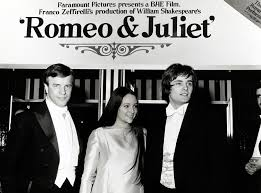 Franko Zeffirelli(Romeo – Leonard WhitingJuliet – Olivia Hussey)
What famous actor played Romeo?
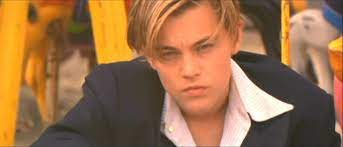 Leonardo DiCaprio
When must Paris marry Juliet?
On Thursday
How old is Juliet?
She will be 14 y.o. in July
What helps Clara not to stop a train?
A hairband
What is the name of the fair which is held every summer in book Becoming Jane?
The Leverton Fair
What is the name of Tom Lefroy’s daughter?
Jane
Why didn’t Juliet die inside the vault?
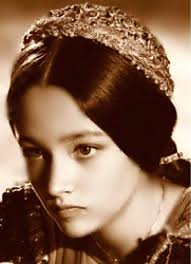 Juliet didn’t die inside the vault because she was puton a kind of table with no cover.
What do Romeo and the Friar think of Romeo’s punishment?
The Friar thinks that banishment isn’t that bad because the usual punishment for his crime is death. For Romeo, banishment is worse than death.
What doesn’t Mercutio know?
Mercutio doesn’t know that Romeo has married Juliet and that Tybalt is now a relative of his. Romeo isn’t weak, as Mercutio thinks, he’s just got married, he’s very happy and he doesn’t feel like fighting.
What’s happened after Romeo and Juliet’s death?
They will hang paintings of Romeo and Juliet in a building in the town square. The two families will stop fighting and be friends
How many dead bodies do they find at the end of the story about Romeo and Juliet?
There are four bodies: Tybalt, Paris, Romeo, Juliet
Who started the fight according to Benvolio? Is it true?
Benvolio says that Tybalt started the fight but it was not true, it was Mercutio. Tybalt says to Mercutio, ‘I’m not interested in fighting you, sir.’ Tybalt wants to fight Romeo.
Why does Friar Laurence marry Romeo and Juliet?
He hopes the marriage will end the terrible hate between their two families
Name the Montague servants
Abram - a servant of the familyBalthasar – Romeo’s servant
Name the Capulets servants
Peter – Lord Capulet’s servantSampson and Gregory – the family servants
What is the name of Paris’s servant?
Servant
What is the name of Prince of Verona?
Escalus
What was Jane Austin married brother’s name?
Edward
Where did Judge Langlois send a man in the court?
For stealing pigs the man was sent to Australia for the rest of his life
Who is Jenny in the book Bleak House?
Jenny is a brick-maker’s wife (lost 6 babies)
How did John Jarndyce call the room where he was in a bad mood?
Growlery
What was the previous name of Bleak House?
The Peaks House
How many sons did Mrs Rouncewell have?
2 sons: one is a businessman, the other (George) is a soldier
What is the name of the law-writing and copying shop in Cook’s Court?
Snagsby’s office Materials
What was the final resting place of Nemo?
Krook’s Rag and Bottle Market
How many years did Miss Hortense work for Lady Dedlock?
5 years
What is the name of Mr Woodcourt?
Alan
Who is Mr Smallweed?
A money-lender
Where was Mr Woodcourt given a position?
Mr Woodcourt was given a position in the north of England
Who was Nancy Chu’s most admired person?
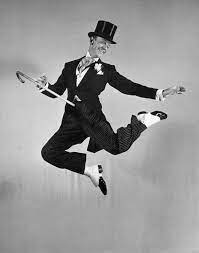 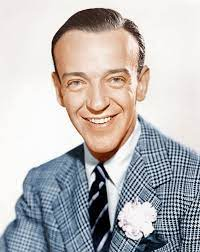 Fred Astaire
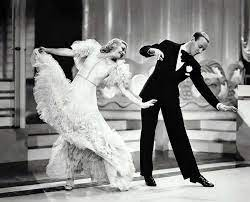 What was the name of the beloved poet of Nancy Chu’s mother?
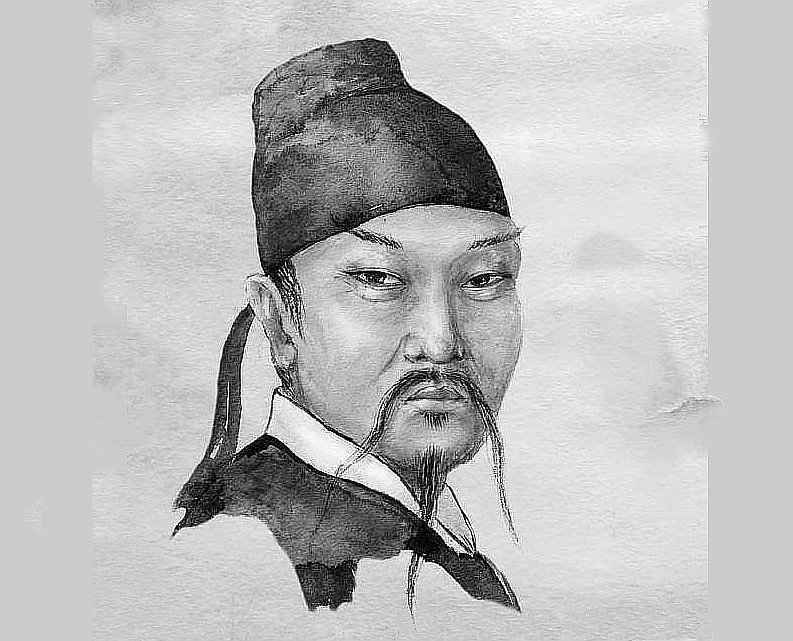 Li Po
When was Charles Dickens born?
in 1812
‘They’re hiding in the pictures of the dead’
Doctor Who
The TARDIS couldn’t understand the aliens’ language at first because …
… it was very strange and different.
Fenton didn’t care about the men who died because …
… they were criminals on Community Payback.
The TARDIS landed in Bristol because …
… the aliens were stealing energy from it.
What is the MI5?
British Secret Police
Who disappeared first in the story of Doctor Who. Flatline?
Mr Heath
Does Paris think Juliet is sad about Tybalt’s death?
Yes
When and where was William Shakespeare born?
in 1564 in  Stratford-Upon-Avon, England.
‘I spend a lot of time in this room when I’m in a bad mood.’
Mr Jarndyce
Jo wanted to know if the  …  wascoming when he was dying.
light
Where was the packet of letters found in the story of Bleak House?
In Mr Tulkinghorn’s office.
Where was the new will found?…………………………………
In Mr Krook’s property.
How long had Esther been married to Allan at the end of the book?
Seven years.
Was Esther the first person to touch Lady Dedlock’s dead body?
Yes
………………… was the housekeeper at Sir Leicester’s home.
Mrs Rouncewell
………………… had a Law-Writing and Copying shop.
Mr Snagsby
……….. and Tony Jobling discoveredKrook’s burnt body.
Mr Guppy